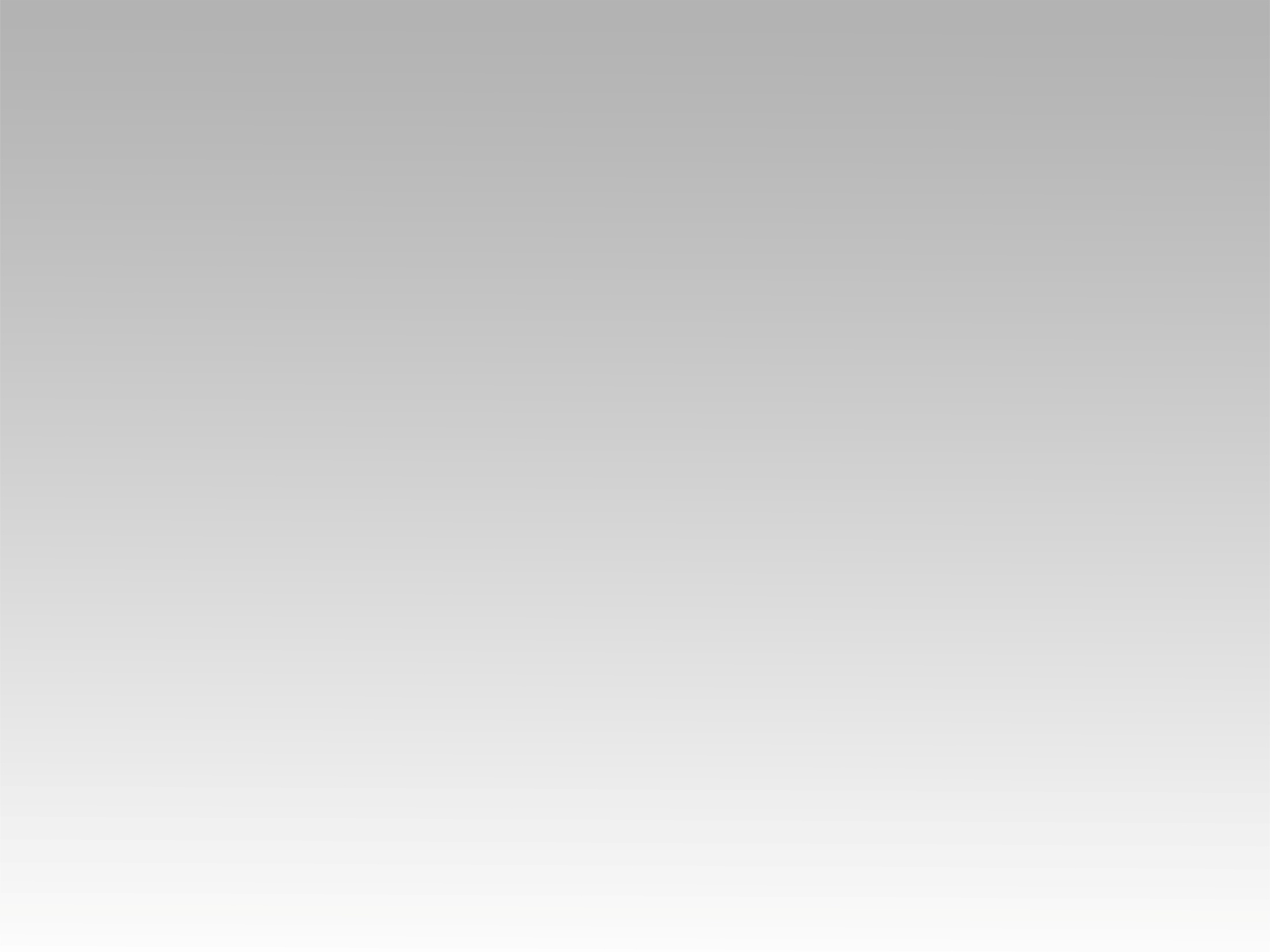 تـرنيــمة
بيك أفرَاحِي اِبتدَأت
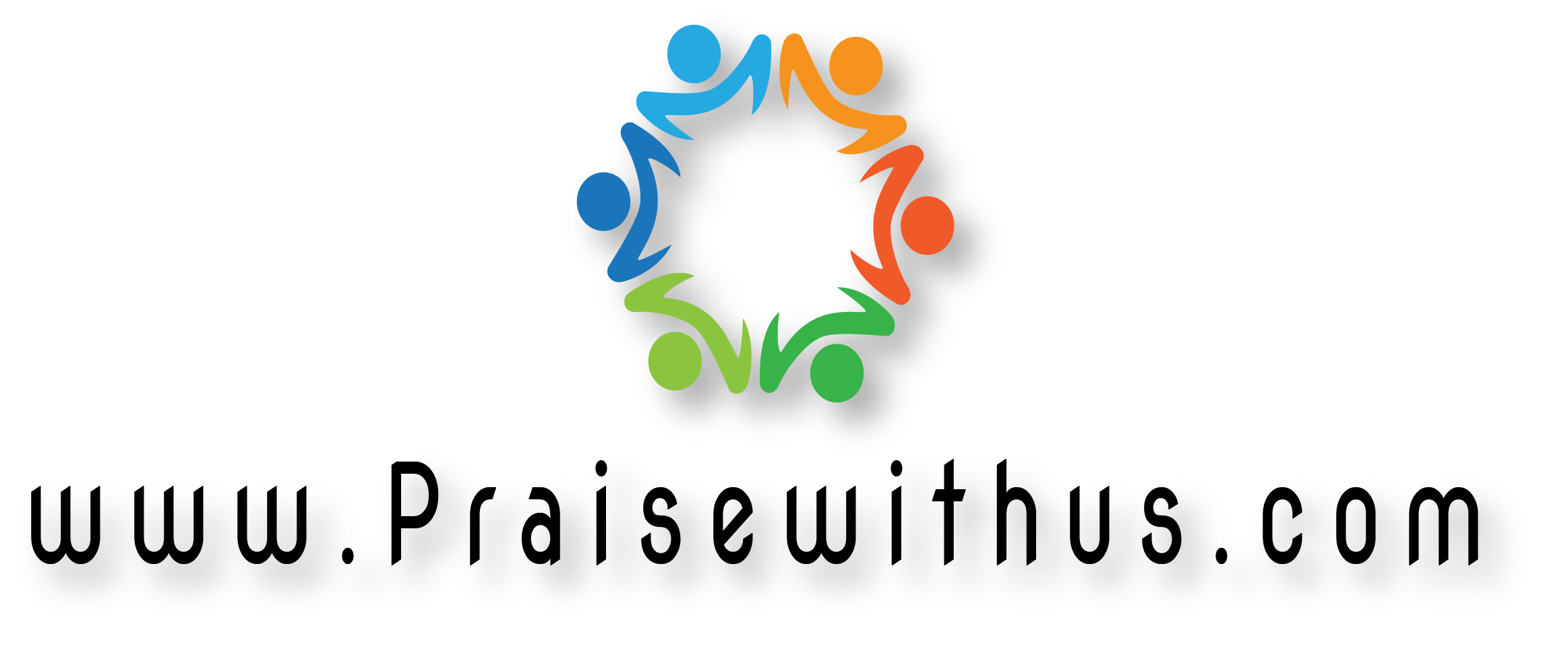 1- 
بيك أفرَاحِي اِبتدَأت 
وأصبَح لها طَعم رُوحَانيبيك يا يَسوع المَسيح
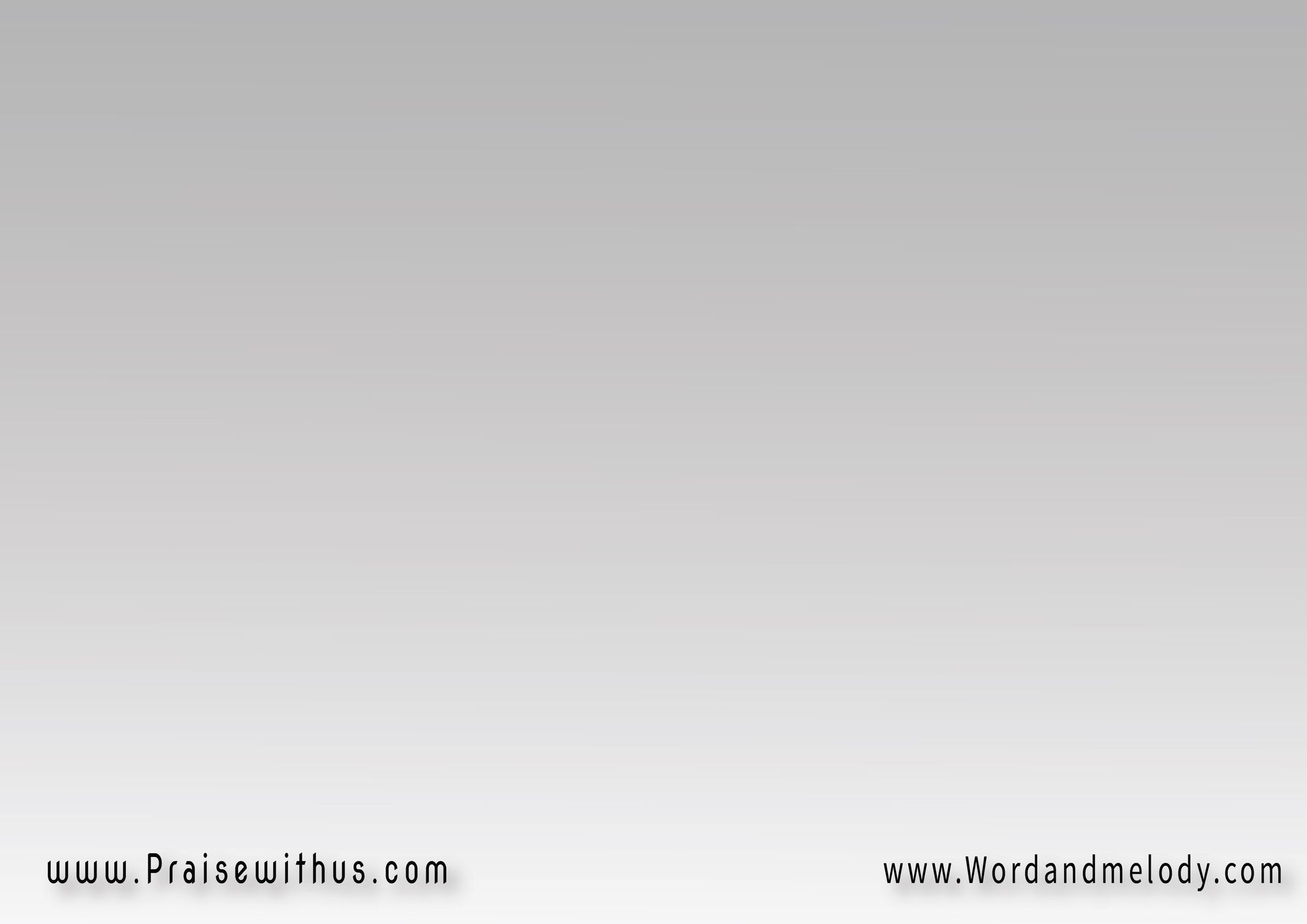 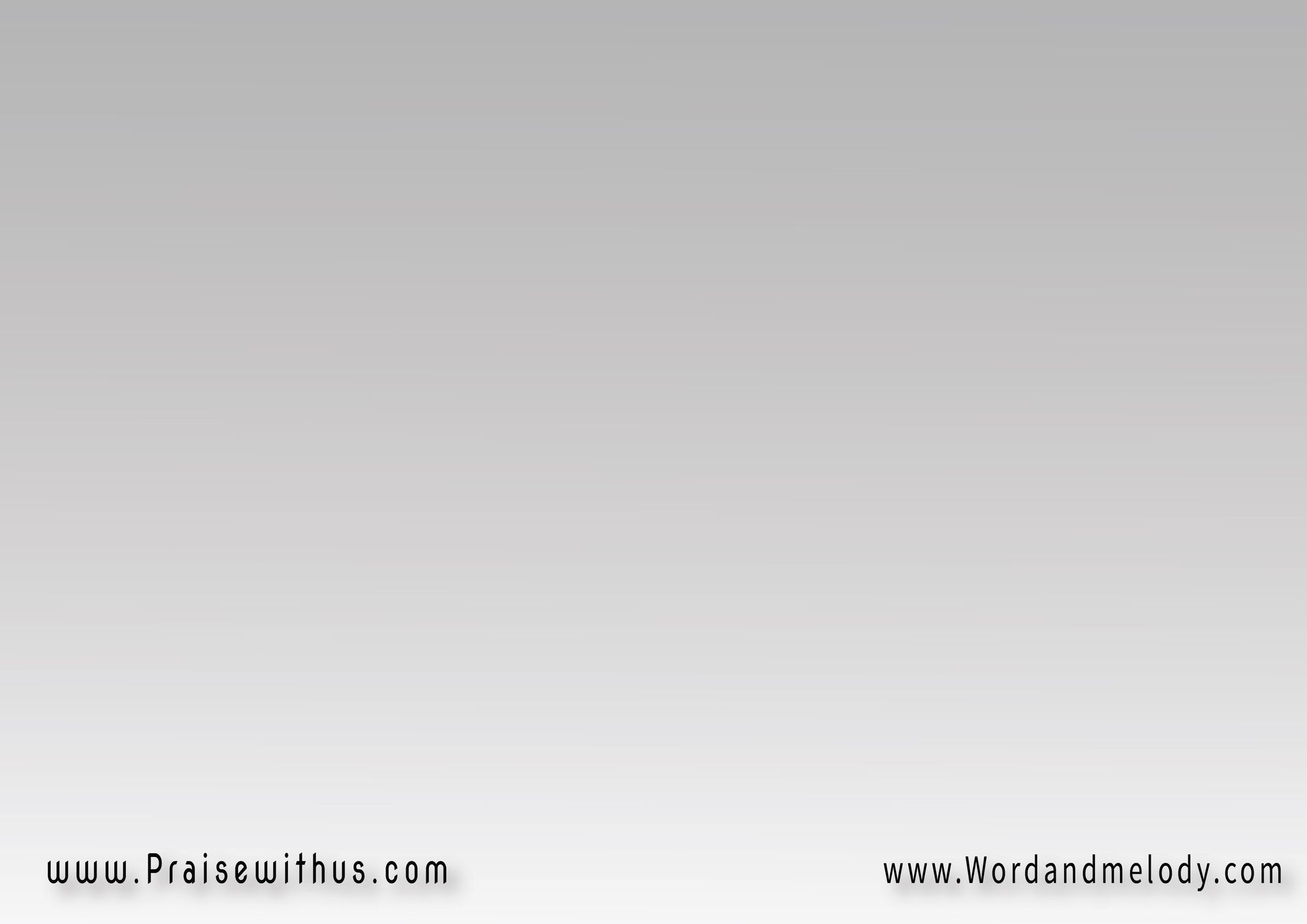 بيك ألحَانــــي اِمتلأت 
بكلام عَن رب فَدَانـــــيبيك يا يَسوع المَسيح
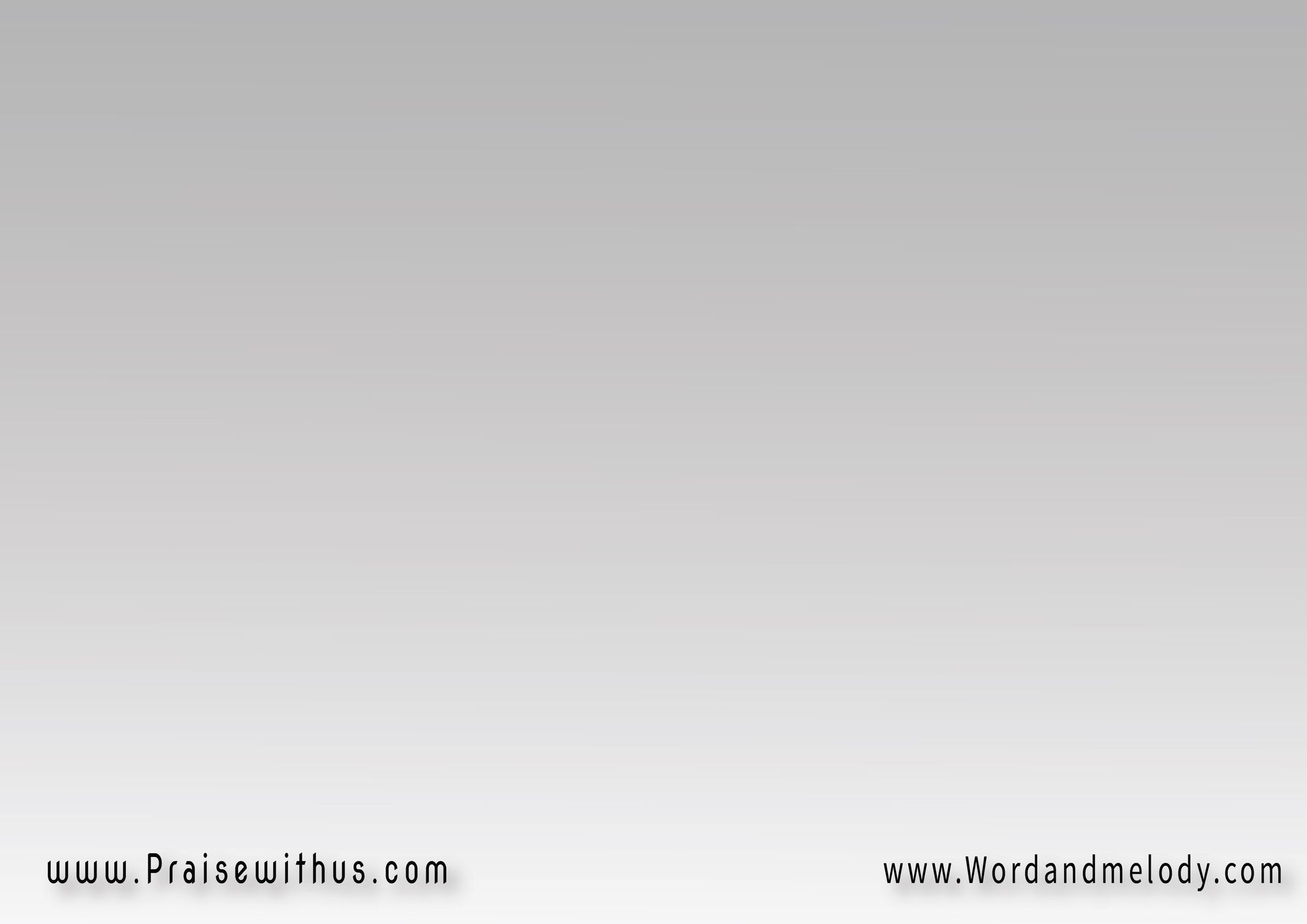 (مِن قلبي اللي صَبَح مِرتاحباعلِن مُبتَدَأ الأفـــــــــرَاح)2أيوَه أنا شُفت إزَّأي
 قُدَّامَك تِهرَب أحزَاني
2- 
بيك خَطايَايا اِتغَفَرِت 
ودِماك فوقي وسَاترَانيبيك يا يَسوع المَسيح
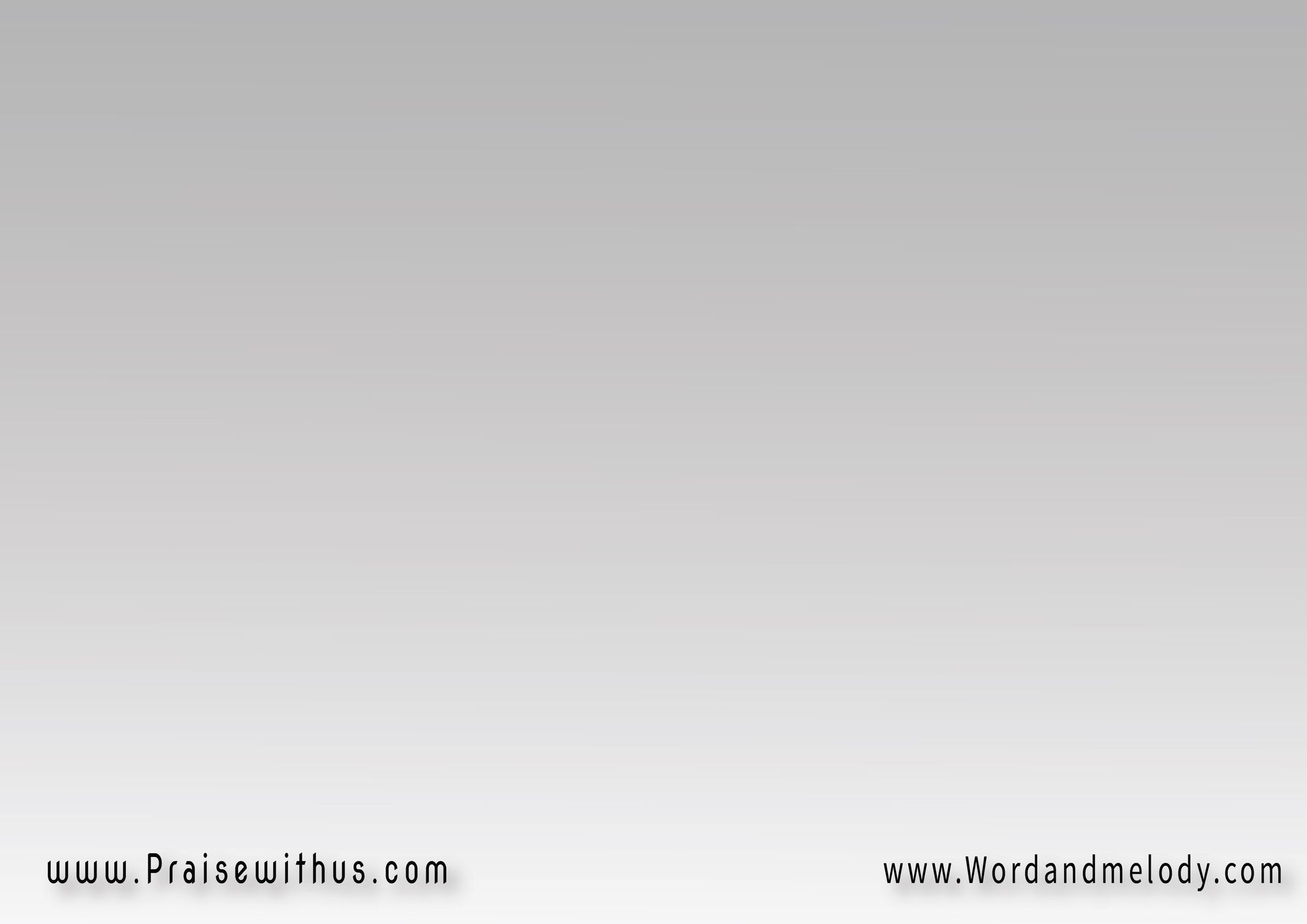 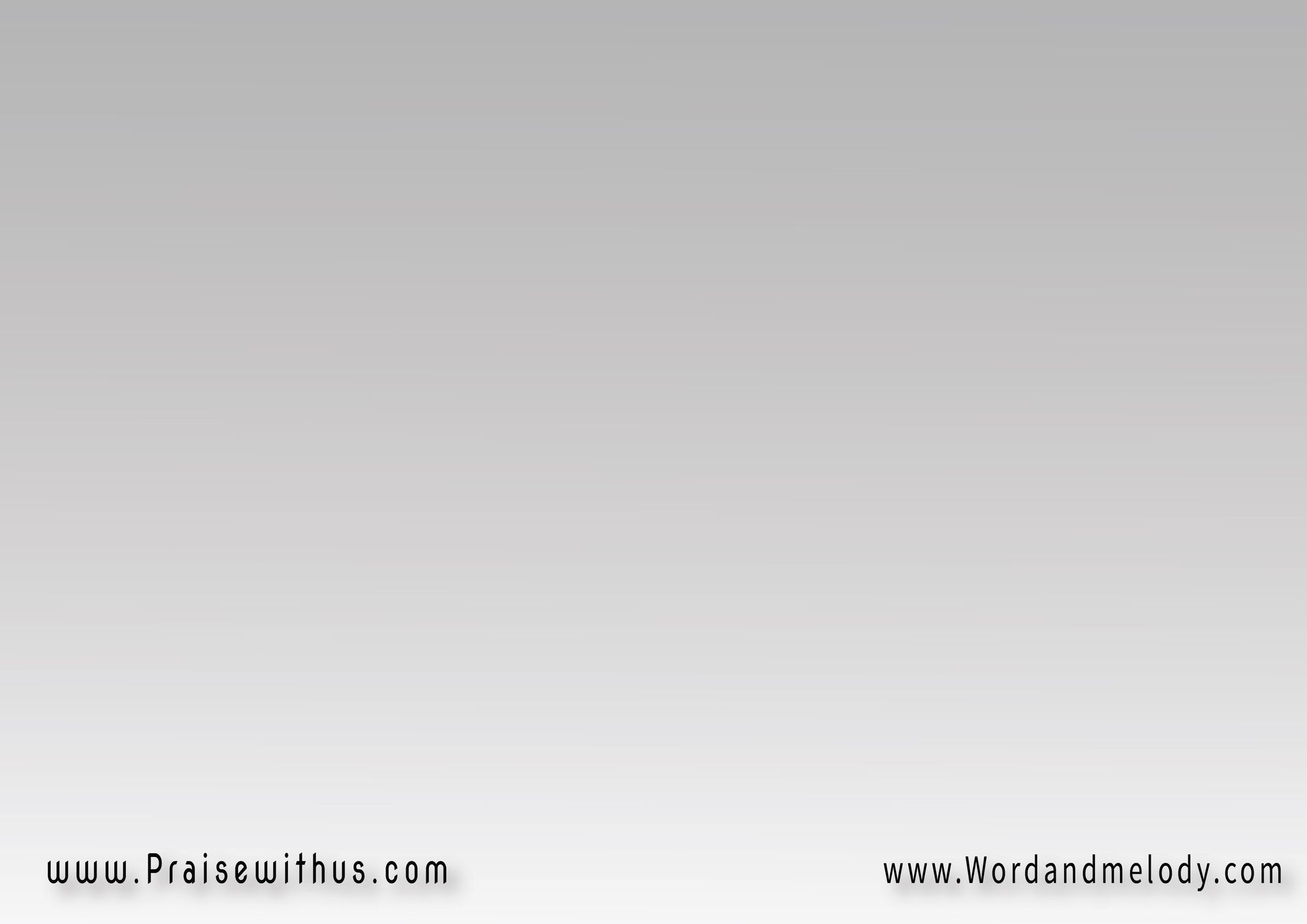 بيك خَطايَايَا اِنطَرَحِت 
في بحُور كُلَّها ناسيَانيبيك يا يَسوع المَسيح
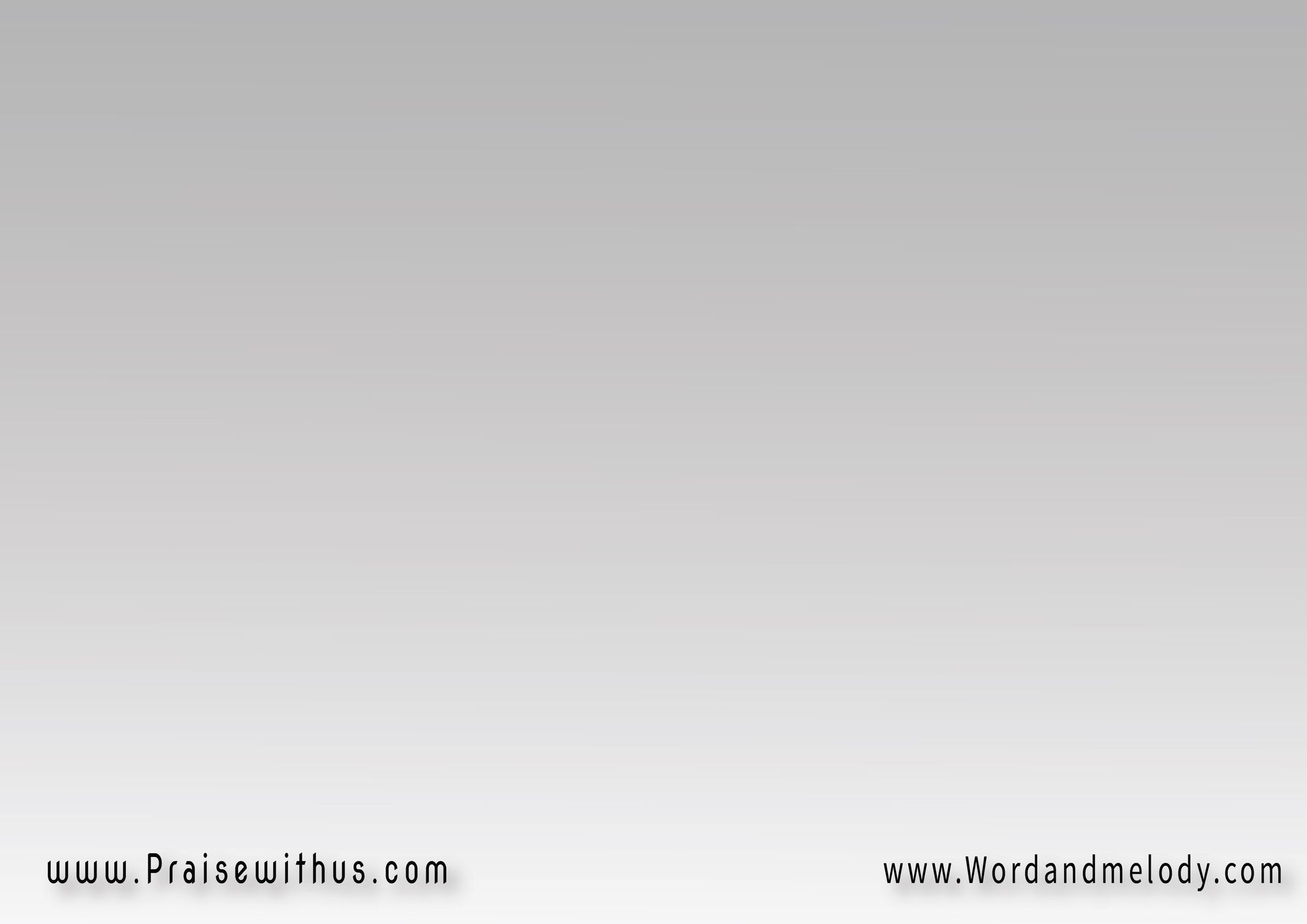 (بيك يا يَسوع المَسيحباعلِن مُبتَدَأ التَّسبيح)2وِالتَّرَانيم وِالصَّــــــــــــــــلاةهايفوح مِنها عِطر اللي سَبَاني
3- 
بيك الظُّلمَة اِنطَرَحِت 
وِالنُّور اِبتَدا يملانيبيك يا يَسوع المَسيح
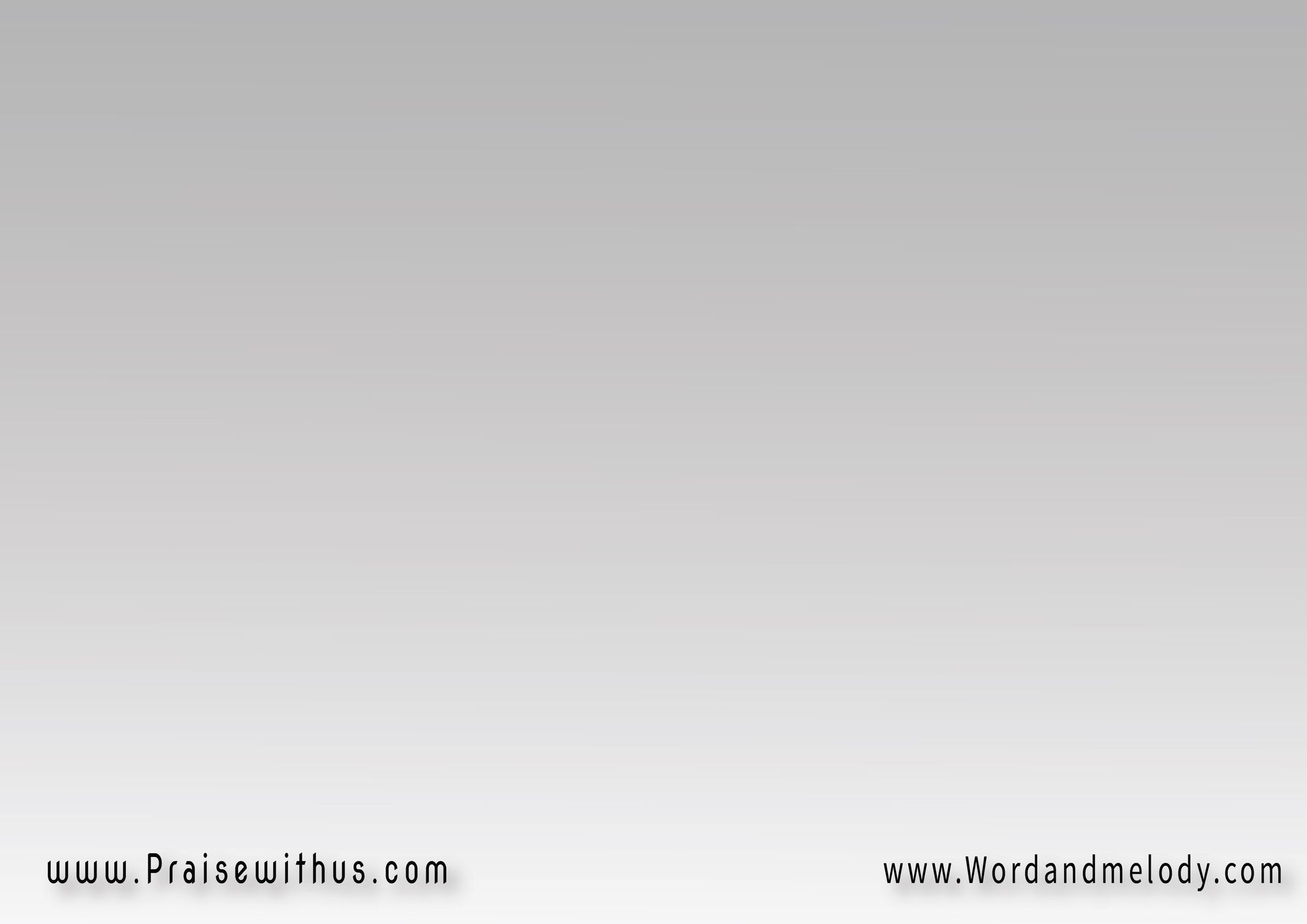 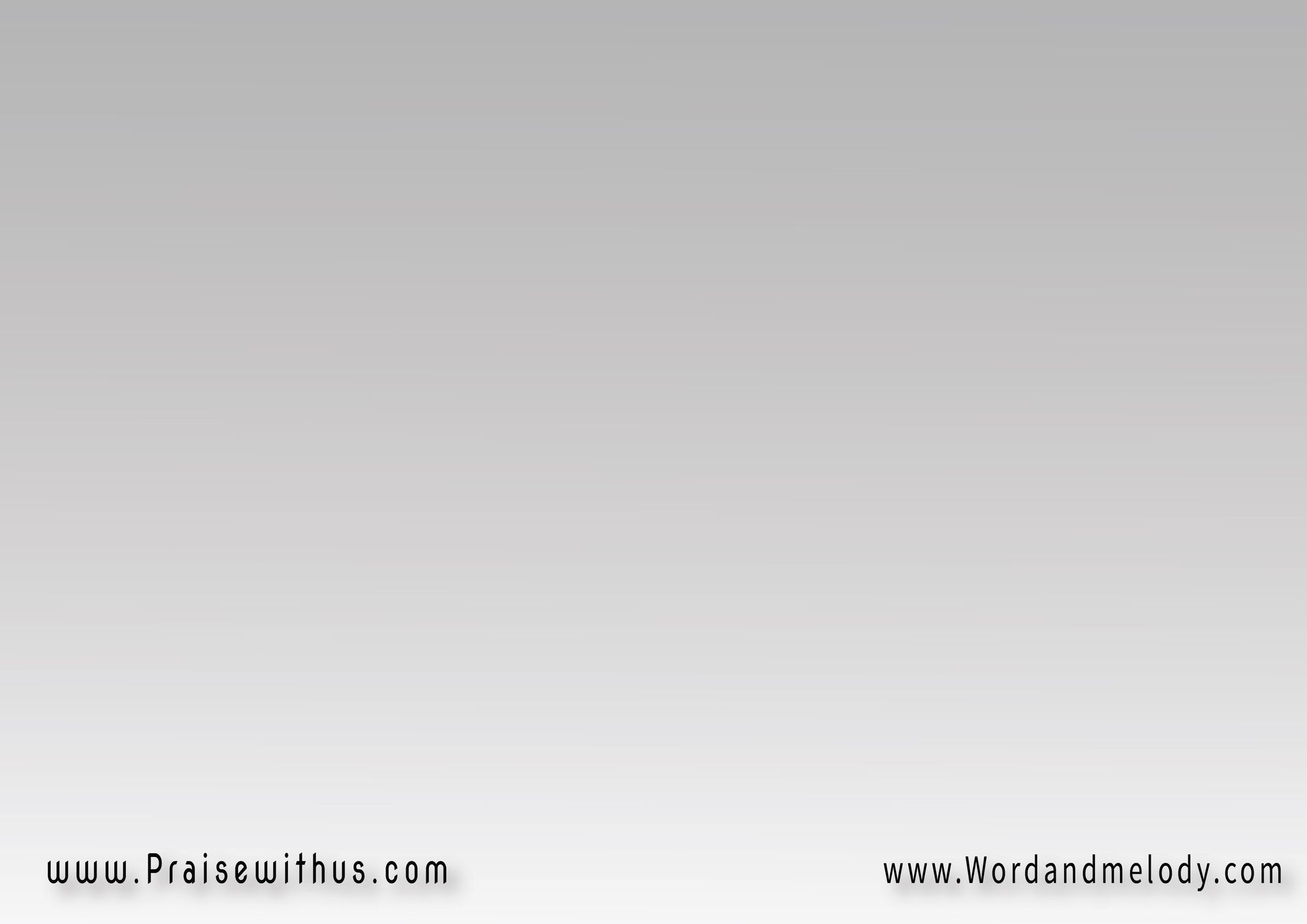 بيك النِّعمَة اِمتَلَكِت 
فِيَّ وبرَّك دا كَسَانيبيك يا يَسوع المَسيح
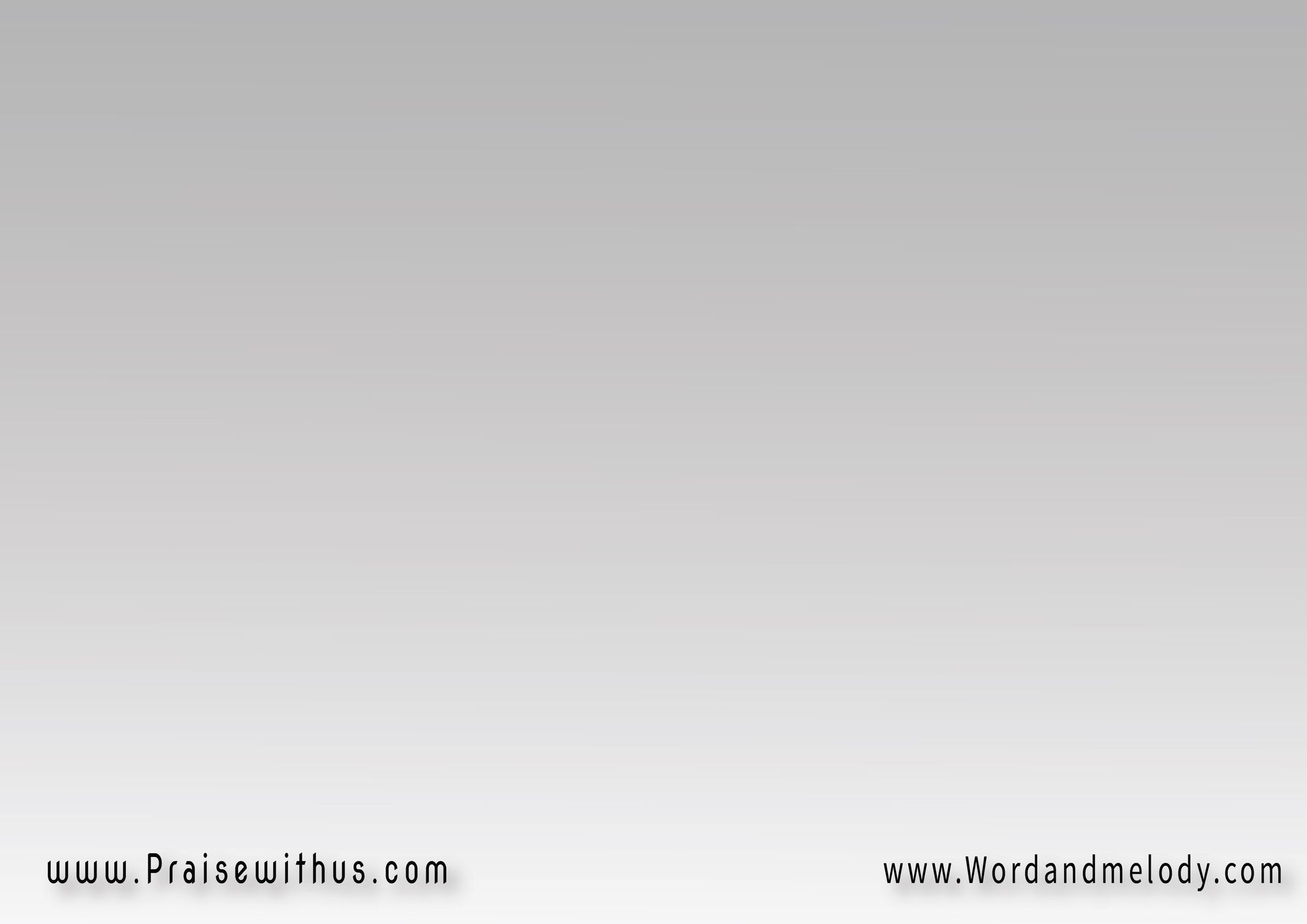 (بالرُّوح عَربُون الأمجَادباعلِن مُبتَدَأ الأعيَــــــاد)2وَأسجُد لَك والقلب يفيض 
ويعُود يرَنِّم تاني
4- 
بيك الغَلبَة دي عَمَلِت 
نَهضَة وتَجدِيد في كَيَانيبيك يا يَسوع المَسيح
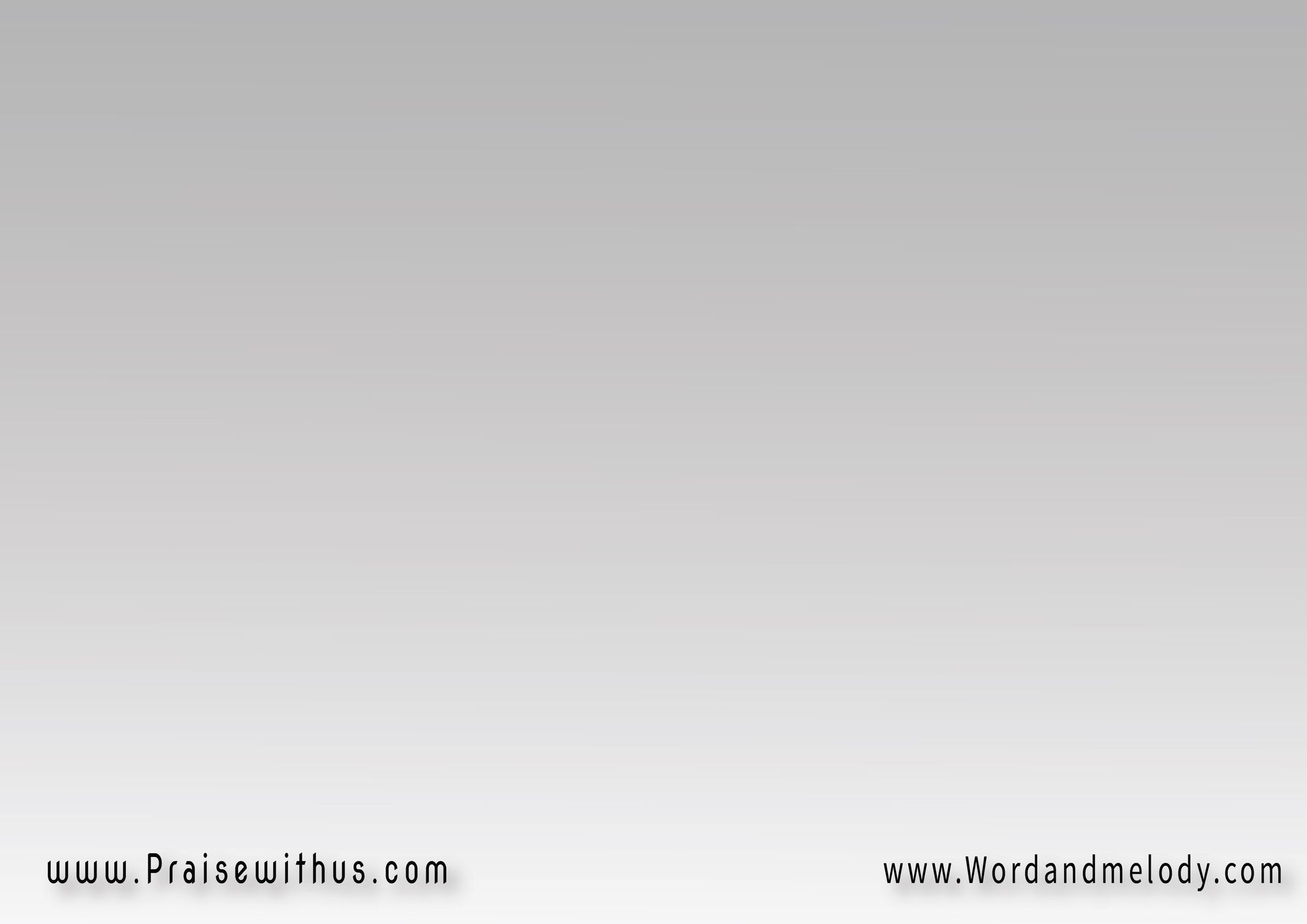 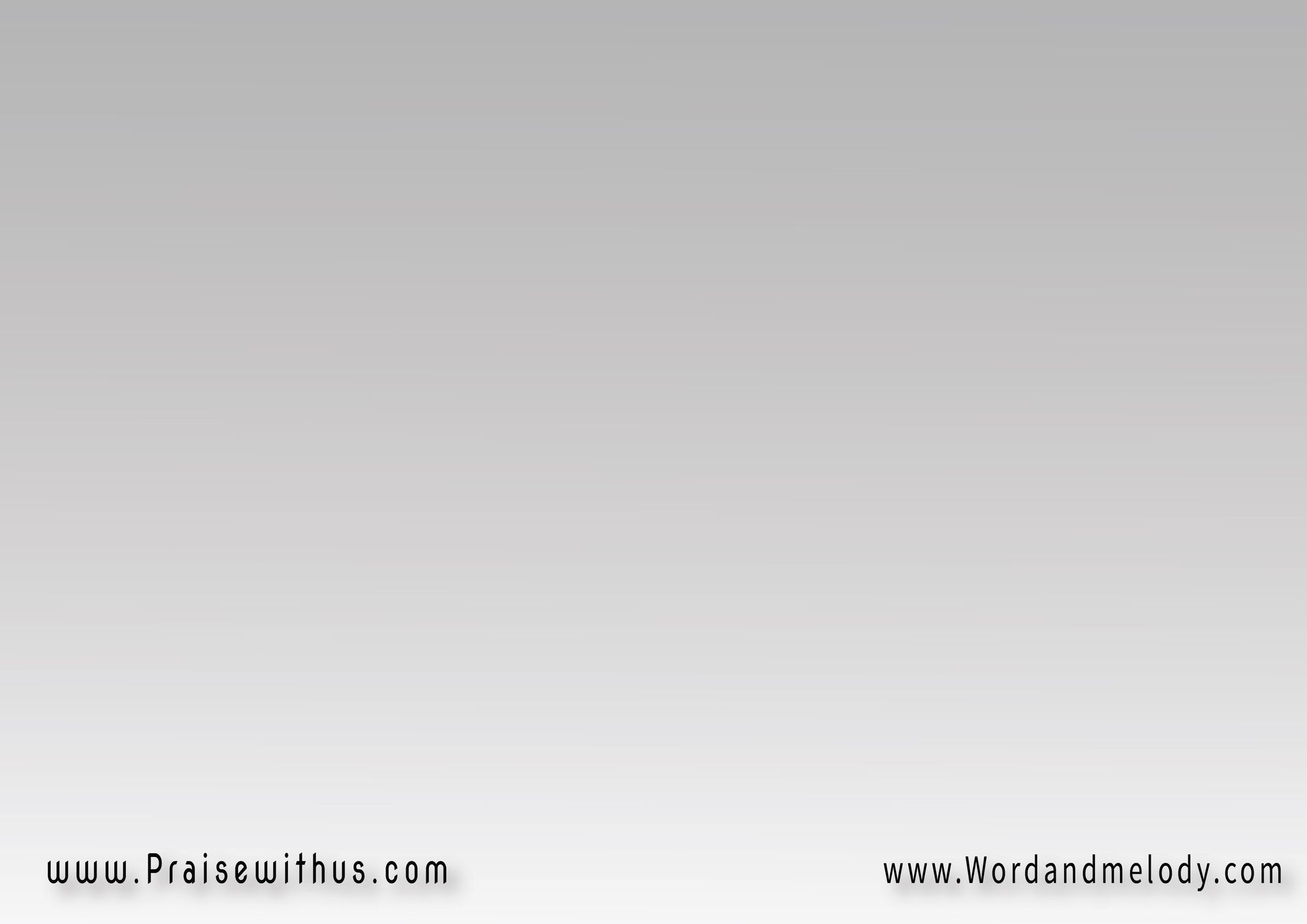 بيك النَّفس اِعتَزِّت 
بصَليب وخلاص مَجَّانيبيك يا يَسوع المَسيح
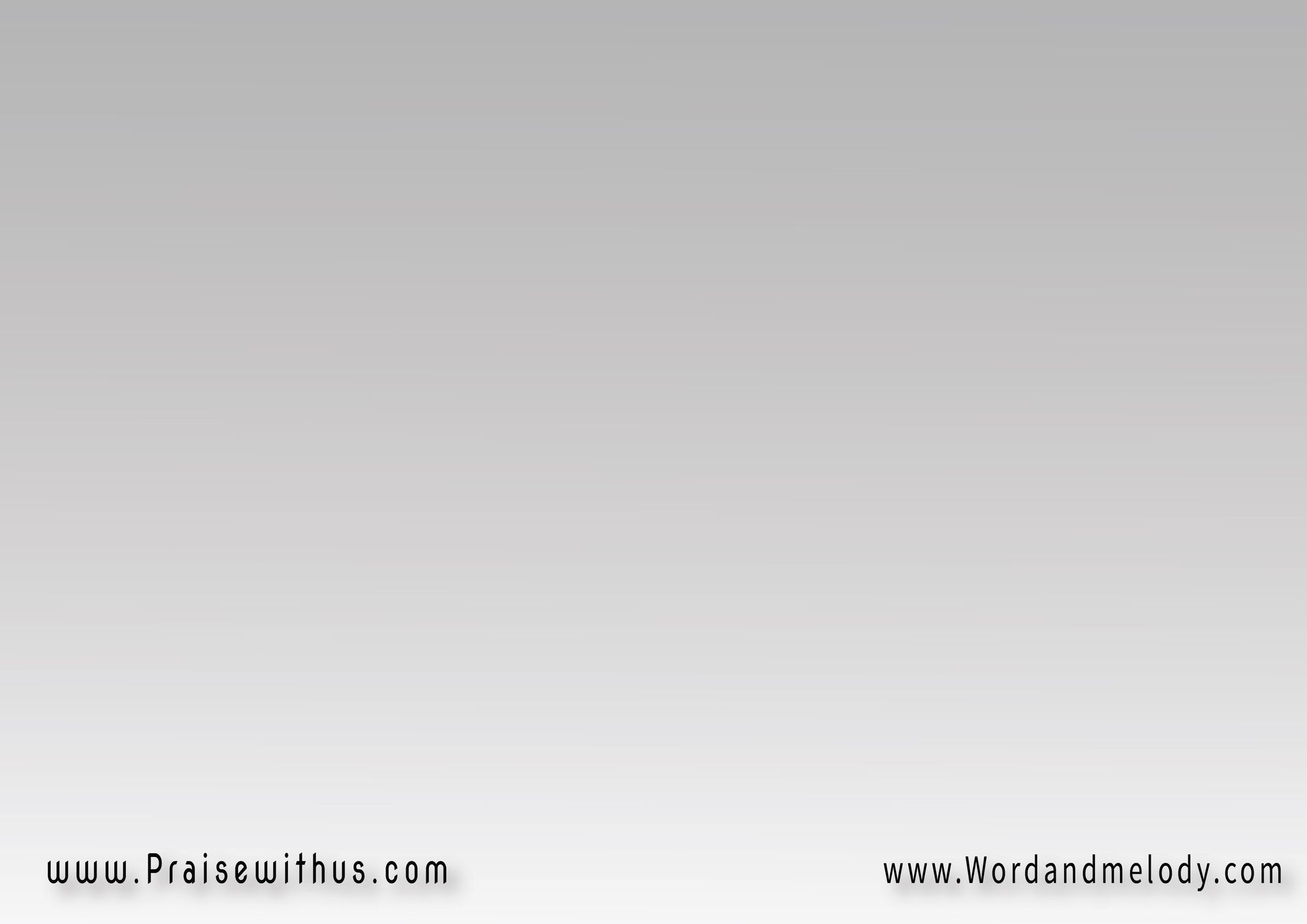 (بالدَّم عَلامة العَلامَات   
باعِلِن مُبتَدَأ الهُتافات)2يللا يا سَمَا اِهتِفِي إنَّمَا   
بهُتاف عَالي وسُلطاني
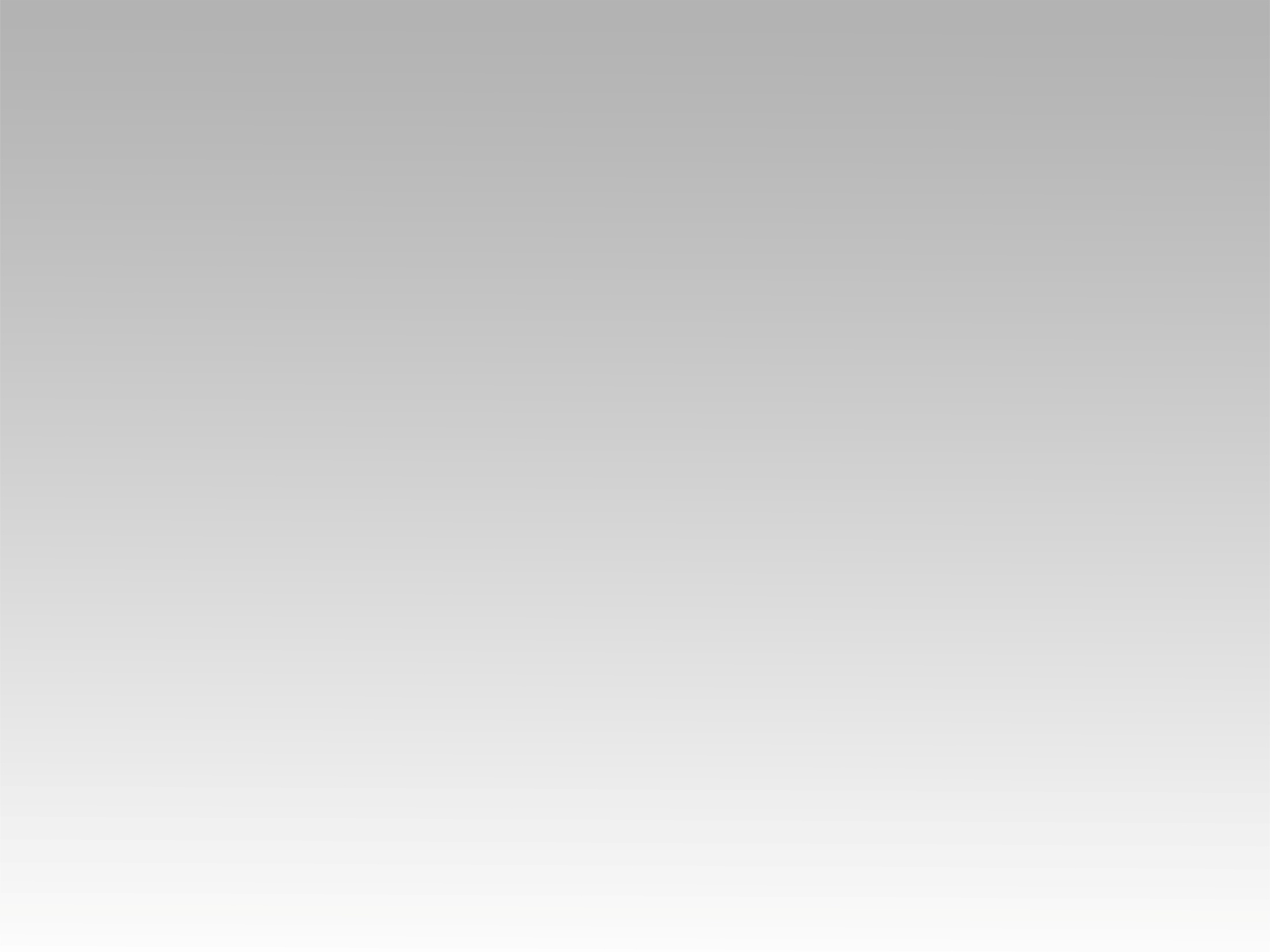 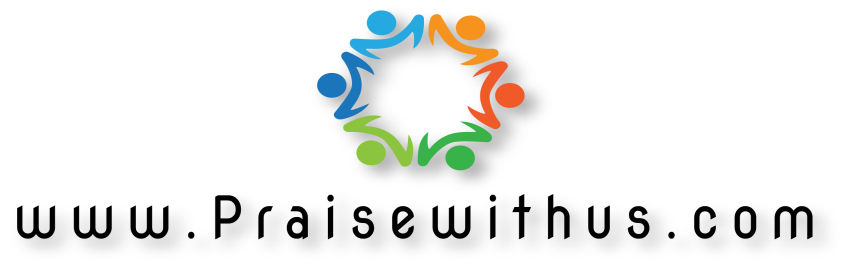